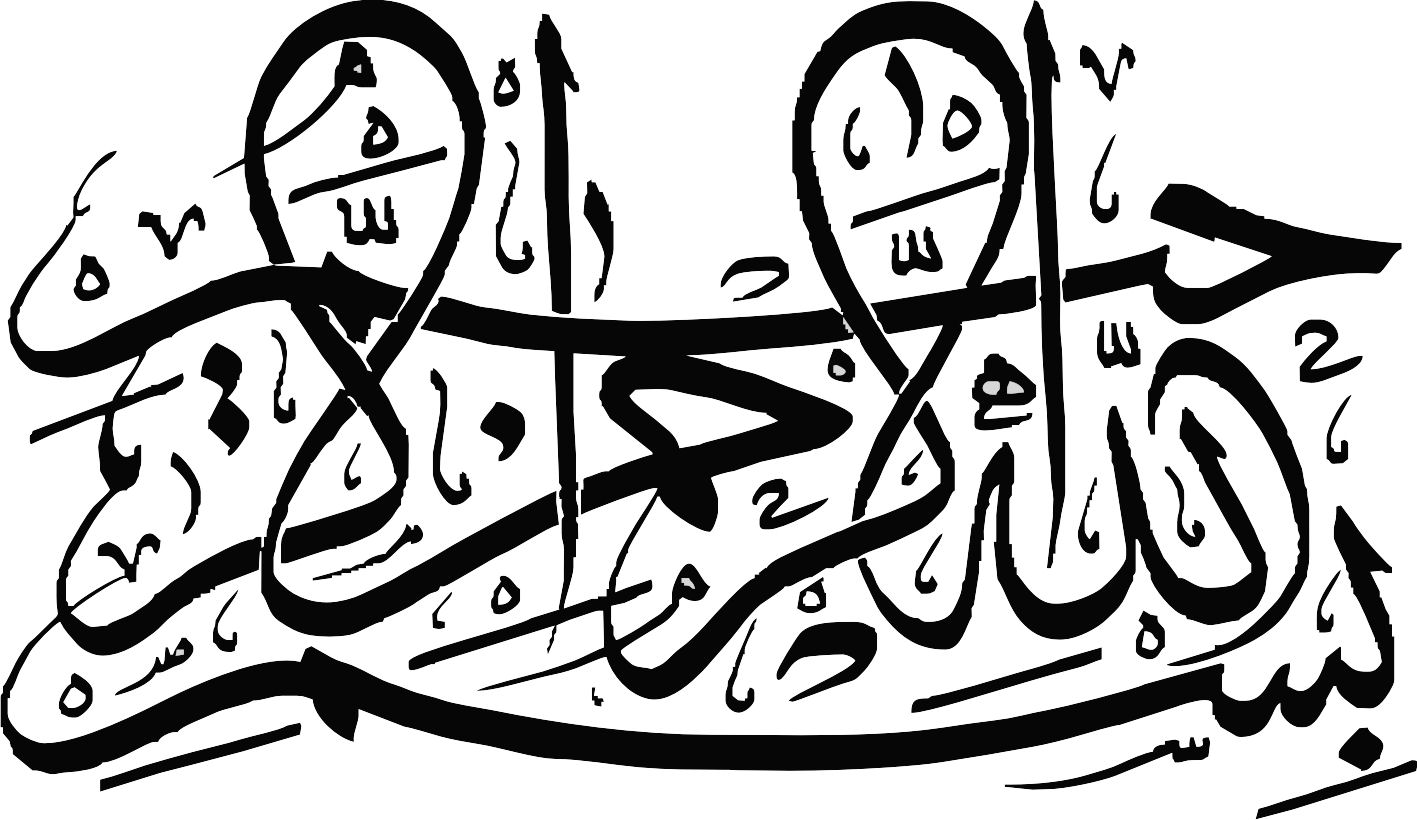 © irmgn.ir
مدل كارت امتيازی متوازن
Balance Score card – BSC
تهیه کننده :
اردشیر بذرکار
© irmgn.ir
مدل كارت امتيازی متوازن
با آشكار شدن نياز به يك سيستم مديريت عملكرد يكپارچه كه هردو شاخص هاي عملكرد سنتي/ كمي و انتزاعي / كيفي را پوشش دهد، رابرت كاپلان و ديويد نورتون   ( 1992 ) در اوائل دهه نود يك ابزار اندازه گيري عملكرد را بنام كارت امتيازي متوازن BSC  معرفي نمودند و نيز كتاب سال 1996 كاپلان و نورتون به نام كارت امتيازي متوازن ، جايزه انجمن حسابداري آمريكا را بعنوان بهترين مشاركت تئوريك سال 1997 ، دريافت نمود و امروزه بعنوان معروف ترين چارچوب مديريت عملكرد شناخته شده است .
کارت امتیازی متوازن مفهوم وروش کمکی در پاسخ به این سوال که کسب وکار ما به کدام سمت میرود؟ می باشد.اندیشه نگاه به کسب وکار،از زاویه دید کارت امتیازی در سال 1992 شکل گرفت و در اندک زمانی توانست توجه ها را به خود جلب کند به اعتقاد ما دلیل این موضوع جوشش حس نیاز در مدیران به ابزاری فراتر از گزارش های کوتاه مدت رایج بود.
در مورد روشهاي ارزيابي عملكرد كاركنان و فرآيندهاي يك سازمان، از طريق اندازه گيري، كنترل و مديريت به منظور هدايت برنامه ها و اهداف سازماني در راستاي حفظ و افزايش مشتري، افزايش كيفيت در خدمات و محصولات و باقي ماندن در بازار رقابت جهاني و دريك جمله تغيير و بهبود، بسيار گفته شده است و در اين ارتباط روش هايي چون جايزه دمينگ، مالكوم بالدريچ، برتري سازماني، اسمارت، منشور عملكرد، كارت امتيازي متوازن و... بررسي و مزايا و قابليتها و مولفه هاي پياده سازي آنها بيان شده است.
© irmgn.ir
مدل كارت امتيازی متوازن
کارت امتیاز متوازن اجازه می دهد یک سازمان چشم اندازها و استراتژی ها را بر اساس الگوی خاصی تفسیر کند و مورد ارزیابی قرار دهد.
ازكامل ترين و جامع ترين روش هاي موجود كه درعصر حاضر بسيار مورد استقبال قرار گرفته و شركتهاي معتبر جهان از قبيل SHELL ، HP ،MOBILE و AMD آن را پياده سازي و از دستاوردهاي آن استفاده مي نمايند روش كارت امتيازي متوازن مي باشد. كه بر مبناي استراتژي، عملكرد كليه اجزاء سازمان را لحظه به لحظه تحت كنترل و نظارت درآورده و آن را با برنامه ها و اهداف سازمان مقايسه مي كند و ميزان موفقيت، خروجي كار و پيشرفت در دستيابي به اهداف راهبردي را اندازه گيري و ارزيابي مي نمايد.
اين الگو از چارچوبي پيروي مي كند كه در اولين گام آن مي بايست ديدگاه آتي سازمان مشخص گردد. سپس در راستاي ديدگاه هاي حاكم بر سازمان اهداف استراتژيك تدوين مي يابند. با عنايت به ديدگاه آتي و اهداف استراتژيك سازمان، عوامل كليدي موفقيت مشخص و رابطه علت و معلولي بين اين عوامل مشخص ميگردد. درهمين راستا معيارهاي استراتژيك تبيين و درنهايت برنامه اقدام تدوين مي گردد.
© irmgn.ir
مدل كارت امتيازی متوازن
BSC* بیانگر ماموریت ، ارزشها و چشم انداز و استراتژی سازمان بصورت اهداف و مقیاس هایی در چهار دیدگاه مالی ، مشتری، فرایندهای داخلی و رشد و یادگیری می باشد  اصل اساسی در این مدل اینست که نظام سنجش عملکرد می بایستی اطلاعات کافی را برای مدیران جهت پاسخ به سوالات چهارگانه زیر ارائه کند. 

 -1چه خدمات و يا محصولاتي نياز و انتظارات مشتريانمان را برآورده مي كند و مشتریان چه دیدی نسبت به ما دارند؟ ( ازمنظر مشتري)
 -2براي كسب ارزش افزوده و رضايت مشتريانمان، پس ازتجزیه و تحلیل روندهاي جاري، كدام شغل و فرآيند كاريمان را بايد بهبود و اولويت دهيم؟ ( از منظر فرايندها)
 -3براي دستيابي به اهدافمان، چگونه سازمانمان را آموزش و بهبود دهيم؟ ( از منظر يادگيري و رشد)
 -4چگونه مي توانيم سطوح خدمات جاري خود را در سطح بودجه مان، نگهداري كرده و از فرصتهاي موجود براي بالا بردن سود و منافع سازمان و سهامداران استفاده كنيم؟ ( از منظر مالي)
© irmgn.ir
دیدگاه كارت امتيازی متوازن
© irmgn.ir
تشکیل تیم ارزیابی متوازن
تیم باید از تمام بخش های سازمان و نهایتاً 7 نفر باشد و شامل مجموعه ای از مهارت های مکمل باشد و دارای اهداف و مقصد عملکردی مشترکی داشته باشند .
© irmgn.ir
تشکیل تیم ارزیابی متوازن
© irmgn.ir
تشکیل تیم ارزیابی متوازن
به طور خلاصه مرحله برنامه ریزی شامل گام های زیر است :
 گام اول : اهداف خود را از توسعه روش ارزیابی متوازن تعیین کنید .
گام دوم : واحد سازمانی مورد نظر برای پیاده سازی روش را تعیین کنید .
گام سوم : حمایت مدیریت ارشد را جلب کنید .
گام چهارم : تیم پروژه ارزیابی متوازن خود را تشکیل دهید .
گام پنجم : برنامه پروژه خود را تدوین کنید .
گام ششم : برنامه ای برای ارتباطات پروژه تهیه کنید .
© irmgn.ir
پیاده سازی کارت امتیازی متوازن
پیاده سازی کارت امتیازی متوازن در 4 فرآیند کلی می باشد .
 -1ترجمه یا انتقال چشم انداز به اهداف عملیاتی 
 -2ارتباط چشم انداز و انتقال آن به برنامه های فردی 
 -3برنامه ریزی کسب و کار
 -4بازخورد و یادگیری و تنظیم براساس استراتژی

 کارت امتیازی متوازن یک چارچوبی است یا این که چگونه می توانیم سیستم مدیریت استراتژیک را به بهترین نحو طبقه بندی کنیم . کارت امتیازی متوازن ابزاری برای مدیران فراهم می کند که آنها می توانند آینده رقابتی و موفق را جستجو کنند.کارت امتیازی متوازن یک ابزار مدیریت عملکردی می باشد و همچنین به مدیران درتمرکز و توجه به روش های استراتژیک و مدیریت پیاده سازی استراتژی کمک می کنند .
© irmgn.ir
پیاده سازی کارت امتیازی متوازن
این نکته بسیار مهم است که کارت امتیازی متوازن هیچ نقشی در شکل دهی استراتژی ندارد . در حقیقت کارت امتیازی متوازن می تواند به آسانی سیستم های برنامه ریزی استراتژیک و سایر ابزارها را با یکدیگر پیاده کند

سازمانهای زیادی در سراسر جهان از کارت امتیاز متوازن جهت اجرای موفقیت آمیز استراتژی های خود استفاده کرده اند، اما قبل از اجرای یک استراتژی و حتی قبل از طراحی آن ، سازمان باید ماموریت، ارزشها و چشم انداز خود را تعیین کند.
کارت امتیاز متوازن بیانگر ماموریت ، ارزشها و چشم انداز و استراتژی سازمان بصورت اهداف و مقیاس هایی در چهار دیدگاه مالی ، مشتری، فرایندهای داخلی و رشد و یادگیری می باشد
© irmgn.ir
کدام واحد سازمانی را به عنوان اولین واحد برای ارزیابی متوازن انتخاب می کنیم ؟
بسیاری از سازمان ها معتقدند که شروع از سطح بالای شرکت منطقی ترین انتخاب است .

:7 معیار برای انتخاب واحد سازمانی جهت آغاز کار توسعه ارزیابی متوازن 
1-وجود استراتژی روشن
2-نیاز به ارزیابی متوازن
3-حوزه سازمانی
4-منابع
5-حمایت مدیریت ارشد
6-حمایت مدیران کلیدی  واحدها
 7-اطلاعات
© irmgn.ir
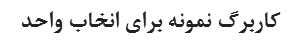 © irmgn.ir
BSC برای پروژه های تحقیق و توسعه
هدف از BSC برای پروژه های تحقیق و توسعه، حمایت کردن از روند ارزیابی در طول مراحل مختلف چرخه عمر پروژه است. 
در مرحله انتخاب ، که در آن پیشنهاد پروژه مورد مطالعه است ، BSC می تواند برای روشن شدن و ترجمه چشم انداز و استراتژی سازمان مفید باشد، و معیارهای مناسب برای جذابیت پروژه را مرتب کند. اندازه ها در این وضعیت معمولاً  پیش بینی می شوند ، و چیزی که از این پروژه انتظار می رود را ارائه می کنند.
در فاز اجرا ، BSC می تواند در ارائه اندازه نسبی از عملکرد ، ارزیابی ارزش پروژه ها در مواجهه با شرایط در حال تغییر و اولویت ها ، و برقراری ارتباط در  نتایج سراسر سازمان سودمند باشد.
در مرحله پایانی ، BSC برای پروژه های تحقیق و توسعه می تواند به عنوان روش تحقیق برای تشخیص بهترین عملکردها ، و ترویج یادگیری مستمر استفاده شود.
© irmgn.ir
نسل دوم کارت امتیازی متوازن
مشکلات کاربردی نسل اول کارت امتیازی بخشی از آن مربوط به ابهام در تعریف آن می باشد. اما بخش دیگر این مشکلات ریشه در پرسش های مربوط به طراحی درنسل اول دارد . به خصوص نیاز به فیلتر کردن( انتخاب تعداد محدودی معیار خاص برای ارائه گزارش ) و دسته بندی ( تصمیم گیری در مورد چگونگی گروه بندی معیارها ) رویکرد خاص به انتخاب معیار که در آغاز توسط کاپلان و نورتن پیشنهاد شده خیلی سریع از طرف آن دو ضعیف تلقی شد و مفهوم اهداف استراتژیک جایگزین آن شد . تغییر اعمال شده پیشنهاد می کرد که باید نگاشتی مستقیم بین هریک از اهداف استراتژیک متعددی که به هر گروه پیوست شده اند و یک یا بیش از یک معیار عملکرد وجود داشته باشد . این گام بزرگ در فرآیند انتخاب معیار در عین دقیق بودن باعث تبدیل فرآیند طراحی از حالت اولیه به حالتی می شود که در آن به طورخاص به مسئله فیلتر کردن کمک می نماید . هدف استراتژیک به خودی خود استدلالی برای انتخاب یک معیار از بین سایر معیارهای کاندید برای استفاده در هر گروه به دست می دهد .
© irmgn.ir
نسل دوم کارت امتیازی متوازن
کلید دوم این نوآوری علیت را مدنظر قرار می دهد . تلاش های اولیه به منظور تعریف علیت ضعیف بودند و در دوره بین سال های 1992 و 1996 کار برروی یافتن راههایی به منظور نشان دادن رابطه علی و معلول بین معیارها متمرکز بود .پیوندهای مبتنی بر علیت دارای مشکلاتی از نظر مفهومی است با این وجود از زمانی که ایده پیوند استراتژیک به جزء بسیار مهم روش طراحی کارت امتیاز متوازن شروع به نمایش گرافیکی پیوند استراتژیک بین اهداف در ارتباط با اهداف کلیدی مرتبط با عملکرد مالی نمودند . این تحول به طور کامل و دقیق در مقایسه سال 1996 کاپلان و نورتن تشریح شده است به طور کلی در نسل جدید 2 نکته کلید دیگر اضافه شد :
*معیارها به منظور گزارش کردن اهداف خاص استراتژیک انتخاب می شوند هدف طراحی و شناخت بین 20 تا 25 هدف استراتژیک می باشد که هریک از این اهداف با یک یا بیش از یک معیار مرتبط می شوند و به یکی از 4 گروه اختصاص داده می شوند .
*تلاش صورت گرفته برای ثبت بصری روابط علی و معلولی عمده بین اهداف استراتژیک نتیجه ها را دریک نمودار مدل پیوند استراتژیک یا نقشه استراتژی به نمایش می گذارد .
© irmgn.ir
نسل سوم کارت امتیازی متوازن
کارت امتیازی متوازن نسل سوم مبتنی بر ایجاد بهبود و اصلاح درطرح کارت امتیازی نسل دوم بوده و با ایجاد ویژگی های جدید به منظور ارائه عملکرد بهتر و ارتباط استراتژیک بیشتر همراه است . پیشرفت های اصلی صورت گرفته در این نسل بیشتر مربوط به حل مشکلات موجود در صحت انتخاب اهداف استراتژیک و تنظیم هدف است . اظهارنامه مقصد در ابتدا و انتهای فرآیند طراحی ایجاد می شد . این کار توسط درگیر کردن مدیران در تجسم اثر کسب اهداف استراتژیکی که قبلا ًدر فرآیند طراحی انتخاب شده بودند برروی سازمان صورت می پذیرد . این فرآیند منسجم ، به مشخص نمودن ناسازگاری ای موجود در اهداف انتخاب شده کمک می کند وطرح نهایی برای معتبر سازی اهداف انتخاب شده برای بعضی از معیارها مفید به نظر می رسد .
© irmgn.ir
نسل سوم کارت امتیازی متوازن
ایده اهمیت داشتن دسترسی به شرحی مشخص برای سازمان که نشان می دهد سازمان در پی کسب چیست تفکر جدیدی نیست : در این جا به خوبی مشخص می شود که یک اظهارنامه مقصد ممکن است به عنوان نقطه رجوع 
مفیدی در فرآیند تنظیم هدف عمل نماید
تایید ارزش اظهارنامه مقصد به عنوان بخشی از کارت امتیازی متوازن که منجر به طراحی سریعتر و کاراتراجزای کارت امتیاز متوازن نسل دوم می گردد پس از تاثیر ارزش اظهارنامه مقصد تغییراتی در کارت امتیازی نسل دوم انجام شد که منجر به بوجود آمدن کارت امتیازی نسل سوم شد
© irmgn.ir
BSCسیر تکاملی
© irmgn.ir
حوزه های ارزيابی عملكرد
ارزيابي عملكرد به منظور بررسي و ارزيابي حوزههاي كل سازمان، واحدهاي عملياتي – كاركنان، تيم هاي كاري، پروژه، فرآيند، برنامه و محصول و خدمات يك سازمان صورت مي پذيرد و روشي كاراتر است كه بتواند جميع حوزه هاي فوق را مورد ارزيابي قرار دهد.

 مدل هاي ارزيابي عملكرد
تاكنون مدلها و الگوهاي مختلفي در خصوص ارزيابي عملكرد ارائه شده اند كه مي توان آنها را در 3 دسته زير دسته بندي نمود.
1)      مدل هاي مبتني بر زمان و هزينه، از قبيل “نمودار نيمه عمر” و “اسكور “(Scor) كه تاكيد بر ارزيابي هاي حوزه مالي و فرآيندهاي ساخت و توليد داشته و مبتني بر كنترل زمان و هزينه صرف شده مي باشند.
2)      مدل هاي برتري سازماني وخود ارزيابي، ازقبيل “جايزه دمينگ” ، “جايزه ملي كيفيت بالدريج” و “تعالي سازماني”  كه تاكيد بر ارزيابيهاي حوزه مديريت و فرآيندهاي ساخت و توليد داشته و مبتني بر ارتقاء كيفيت فرآيندها و نتيجه گيري مي باشند.
© irmgn.ir
كاستی های كارت امتيازی متوازن
3)      مدل هاي يكپارچه، از قبيل “سيستم اسمارت” ، “منشور عملكرد” ، “ بنچ ماركينگ” ، “ مديريت بر اساس هدف و نظام هوشين” و “كارت امتياز متوازن “(BSC) كه تاكيد ارزيابي هاي حوزه مديريت، فرآيندهاي ساخت و توليد، مالي و نيروي انساني داشته و مبتني براجراي استراتژي مي باشند.

بعضي از كاستي هاي كارت امتيازي متوازن
تحقيقات نشان داده است كه مديران در راهبري، ارزيابي و مديريت عملكرد سازمان خود با مشكلات كليدي زير مواجه مي باشند:
© irmgn.ir
كاستی های كارت امتيازی متوازن
1.    عدم اجراي مطلوب استراتژي و اهداف راهبردي مورد نظر سازمان
2.    عدم آگاهي و فهم كاركنان از چشم انداز سازمان
3.    عدم همسويي و همدلي كاركنان درجهت تحقق اهداف مرتبط با چشم انداز سازمان
4.    وجود تعارض و تنش معني دار ما بين مديران عالي و بخشي بدليل نادقيق بودن و ذهني بودن شاخص هايBSC   و استفاده از الگوهاي نامناسب براي ارزيابي .
5.     كارت امتيازي متوازن  در تعريف مجموعه اي از شاخص هاي كمي تحكيم كننده ارزشهاي عملكرد چه در سطح انفرادي (يعني شاخص عملكرد) و چه براي ادغام ويكپارچگي شاخص ها ضعيف است. به اين ترتيب BSC    تكنيكي براي تخمين كمي سهم هر گروه شاخص در دستيابي به اهداف چه بطور نسبي وچه مطلق ، فراهم نمي كند و همينطور اهميت نسبي هر كدام از شاخص ها را در چشم انداز خودش مشخص نمي كند.
© irmgn.ir
دلایل عدم  اجرای اثربخش
6.     يكپارچه كردن نتايج BSC  نيز توسط كاربران بطور ذهني انجام مي شود ، لذا اين كاستي ها با خاصيت ويژه BSC  در تعارض قرار مي گيرد كه كاپلان ونورتون  به آن تاكيد ويژه داشتند ،آنها قدرت ويژه BSC را فراهم نمودن ظرفيت يادگيري استراتژيك براي شركت ها و توانا كردن آنها در تجديد نظر در استراتژي هايشان در مواقع لازم، ذكر كرده اند.
در تحقیقات کاپلان و نورتون دلایل عدم  اجرای اثربخش استراتژی های تدوین شده به شرح زیربیان شده است.
1-عدم مشارکت کارکنان در فرآیند برنامه ریزی استراتژیک شرکت 
استراتژی های سازمانی جهت حصول به نتایج مورد انتظار می بایست با مشارکت وتعامل کار کنان کلیدی سازمان تهیه و تدوین گردد ،از اینرو تهیه و تدوین استراتژی های سازمانی بدون مشارکت پرسنل سازمان از ضمانت اجرائی لازم بر خوردار نخواهد بود.
© irmgn.ir
دلایل عدم  اجرای اثربخش
2-موانع مدیریتی 
سیستم ها و زیر ساختار های مدیریتی در سازمان‌ها جهت کنترل و هماهنگی فعالیت‌ها واقدامات تدوین شده است و می بایست متناسب با تغییرات و تحولات محیطی مورد ارزیابی و بازنگری قرار گیرد٬ لذا عدم تحقق این امر سازمانها را در مواجهه با تغییرات و تحو لات محیطی ناتوان ساخته است و موجب از دست رفتن مزیت های رقابتی می شود .

3- موانع عملیاتی 
در بسیاری از سازمان‌ها فرایند بر نامه ریزی بطور مجزا از فرآیند برنامه ریزی استراتژیک انجام می شود و این در حالیست که دوفرآیند مذکور به یکدیگر مرتبط بوده‌اند و عدم توجه بدین موضوع  منجر به بروزموانع و محدودیت‌هایی جهت اجرای استراتژی‌های سارمانی می شود.
© irmgn.ir
دلایل عدم  اجرای اثربخش
4- موانع کارکنان 
عدم همسوئی اهداف کارکنان با اهداف سازمانی و عدم انطباق نظام انگیزش  و ارزیابی  عملکرد کارکنان با اهداف و استراتژیهای شرکت، موجب عدم تحقق استراتژی های سازمانی شده و درنتیجه استراتژی های سازمان در اجراء با مقاومت کار کنان مو اجه می شود .
موضوع نخست تاکید آن بر فرآیند تدوین استراتژی و هدف گذاری در تمامی سطوح ساز مان و آنگاه ارزیابی میزان موفقیت سازمان در دستیابی به اهداف تدوین شده می باشد.
© irmgn.ir
BSCهدف از توسعه
هدف از توسعه کارت امتیازی متوازن چیست ؟
الف- همسو سازی و ابتکارات و برنامه های بهبود 
ب- تبیین استراتژی جاری          
ج- رهبری جدید               
د- استراتژی جدید
ه- همسویی در اهداف کارکنان           
و- برقراری ارتباط و آموزش   
ز- تعیین اهداف جدید
© irmgn.ir
نتیجه
BSC  بعنوان يكي از آخرين نوآوري هاي مديريتي ، يك سيستم اندازه گيري چند بعدي است كه يك چارچوب ارزيابي عملكرد را با نگاهي يكپارچه بر عملكرد كسب وكار ارائه مي کند و شامل ابعاد مالي كمي نتيجه گرا و كوتاه مدت و ابعاد غيرمالي كيفي ، محرك (پيش برنده) و دراز مدت است . ويژگي كليدي BSC تاكيد بر ايجاد ارتباط بين شاخص هاي عملكرد و استراتژي شركت مي باشد ( اوتلي، 1999 ). و بدليل جامعيت و فراهم آوردن مجموعه اي از شاخص هاي مالي و غيرمالي و اتصال شاخص ها به استراتژي و تقويت رويكرد كل نگر،انتظارمي رود كه مشكلات مطروحه ارزيابي عملكرد را كاهش دهد.
© irmgn.ir
منابع و مآخذ
1 .    كاپلان و نورتون ، رابرت اس و ديويدپي – سازمان استراتژي محور – ترجمه بختياري پرويز – سازمان مديريت صنعتي -1383.
 2 .   كاپلان و نورتون ، رابرت اس و ديويدپي – نقشه استراتژي – ترجمه اكبري حسين و سلطاني مسعود و ملكي امير- گروه فرهنگي هنري آريانا -1384.
 3.    عادل آذر ، زهرا درویشی . بهبود سیستم کارت امتیازی متوازن بر اساس منطق فازی، سومین کنفرانس ملی مدیریت عملکرد،2007 .
4.     پل آر نیون،ارزیابی متوازن،گام به گام،راهنمای طراحی و پیاده سازی،ترجمه پرویز بختیاری،سازمان مدیریت صنعتی 1386
5.     Kaplan,R.s.&Norton,DP.(1992),The Balanced Scorecard-Measures That drive 
Performance , Harvard Business Review,January-February.
6.     Niven,Paul R .Balanced Scorecard Step-by-Step For Government And Nonprofit Agencies (2003)John Wiley & Sons,Inc.
© irmgn.ir
منابع و مآخذ
7.     Hanne Norreklit. The balanced scorecard : what is the score ? A rhetorical analysis of the balanced scorecard. Accounting, organizations and society 28(2003).
8.     Paul Arveson. What is the balanced scorecard ?www.balancedscorecard.org, (1998).
9.     Maris Martinsons, Robert Davison, and Dennis Tse. The balanced scorecard : a foundation for the strategic management of information systems. Decision support systems, Volum 25,issue 1, February 1999, pages 71-88.
10.     Wayne G. Bremser , Lourdes F. White. An experiential approach to learning about the balanced scorecard.J.of acc.ed.18 (2000) 241-255.
11.     Michael Allio. Metrics that matter : seven guidelines for better performance measurement. Handbok of business strategy. 2006, volume : 7 issue :1, page : 255-263.
12.     Rohm – Howard – Performance Measurement In Action – Perform Magazine – volume 2,3 Issue 2 – 2005.
13.     Rohm & Halbach – Howard & Larry- Developing And Using Balanced Scorecard Performance Systems – Balanced Scorecards Institute 2005
© irmgn.ir
منابع و مآخذ
14.      evolution of an effective strategic control tool Gavin Lawrie and Ian Cobbold 2GC Active Management, Maidenhead, UK
15.      Kaplan, R.S. and Norton, D.P. (1996a), “Linking the balanced scorecard to strategy”, California Management Review, Vol. 39 No. 1.
16.       Lawrie, G., Cobbold, I. and Marshall, J. (2004), “Corporate performance management system in a devolved UK governmental organisation: a case study”, International Journal of Productivity and Performance Management, Vol. 53 No. 4, pp. 353-70.
16.       Stephen R. covey,A.roger Merrill, and  rebacce R.merrill,first thing first(new York:simon&Schuster,1994)
17.        mavrinac,”how effective is your performance measurement system?”management accounting,august 1995,13
© irmgn.ir
منابع و مآخذ
18.         Robert s. Kaplan and david  pnorton,the strategy focused organization  (boston :Harvard business school press,2000)
19.         The design and implementation of the balanced business scorecard An analysis of three companies in practice Stephen R. Letza University of Bradford Management Centre, Bradford, UK
© irmgn.ir
پایان
© irmgn.ir